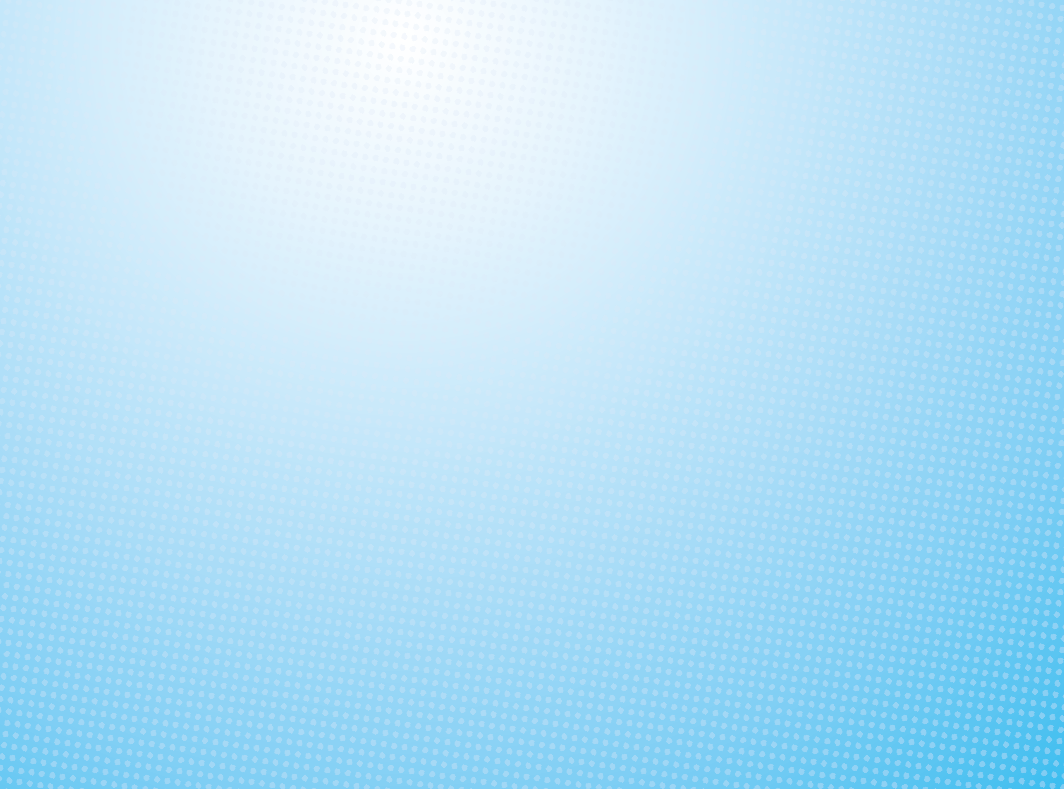 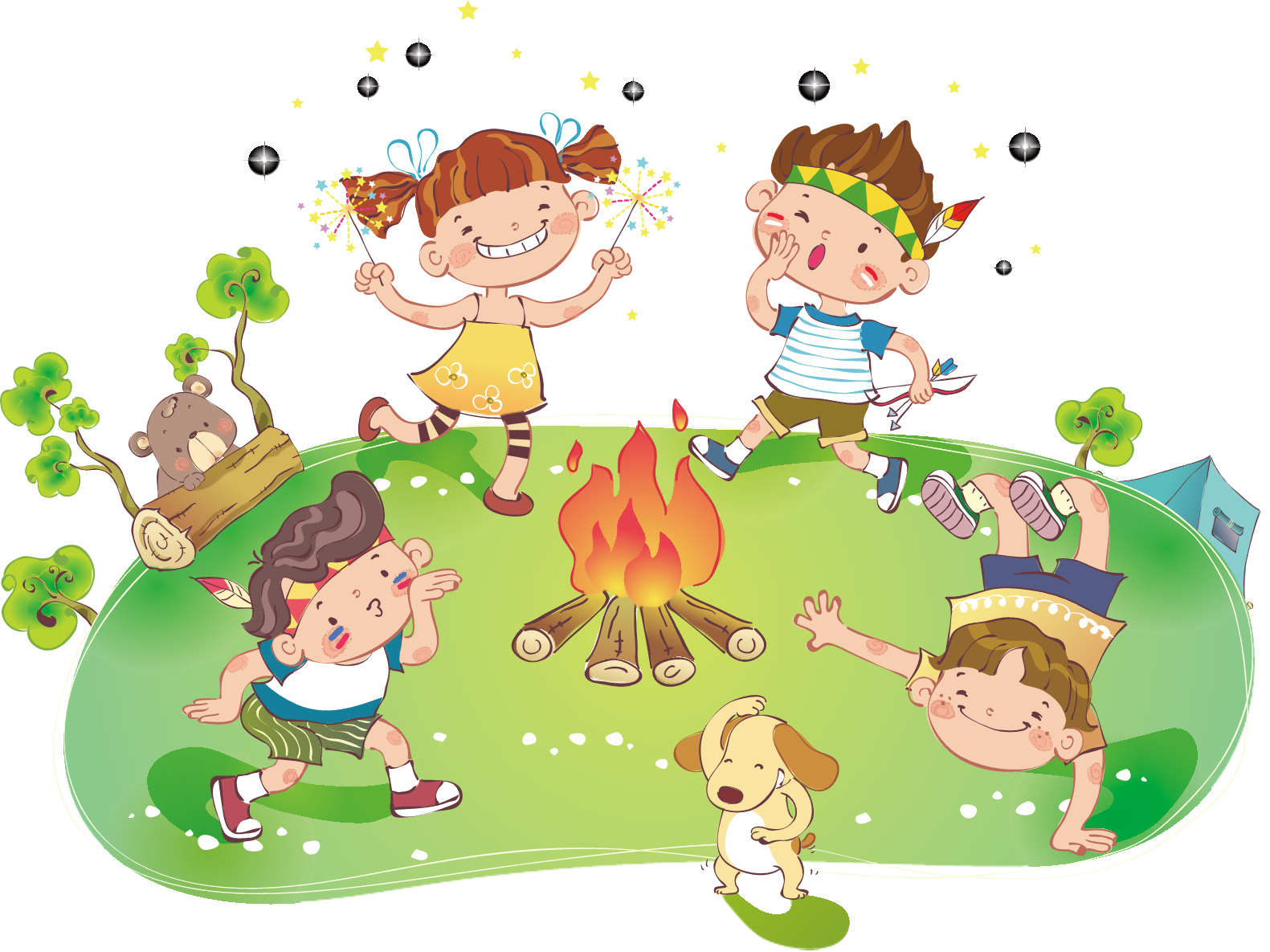 快乐暑假
封面和内页所有素材均可自由编辑
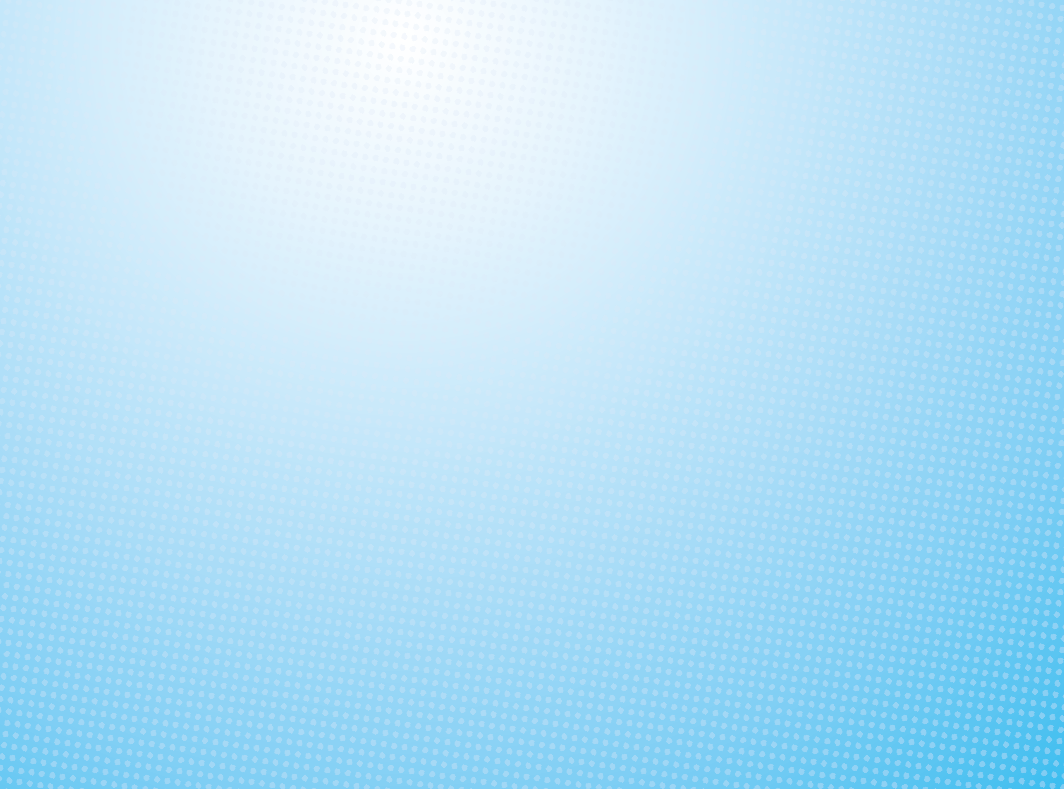 目录
Contents
点此添加您的标题
点此添加您的标题
点此添加您的标题
点此添加您的标题
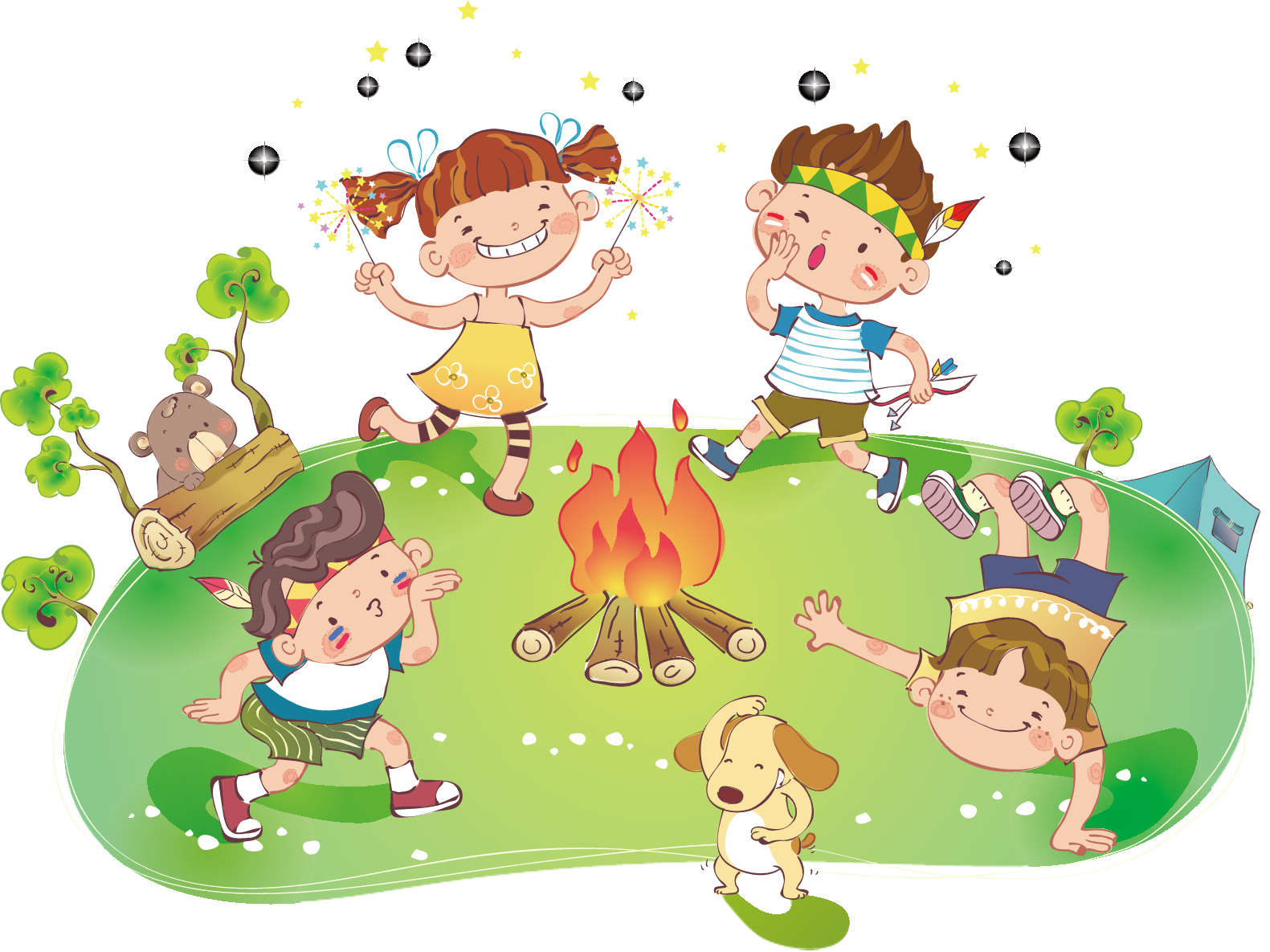 01
02
03
04
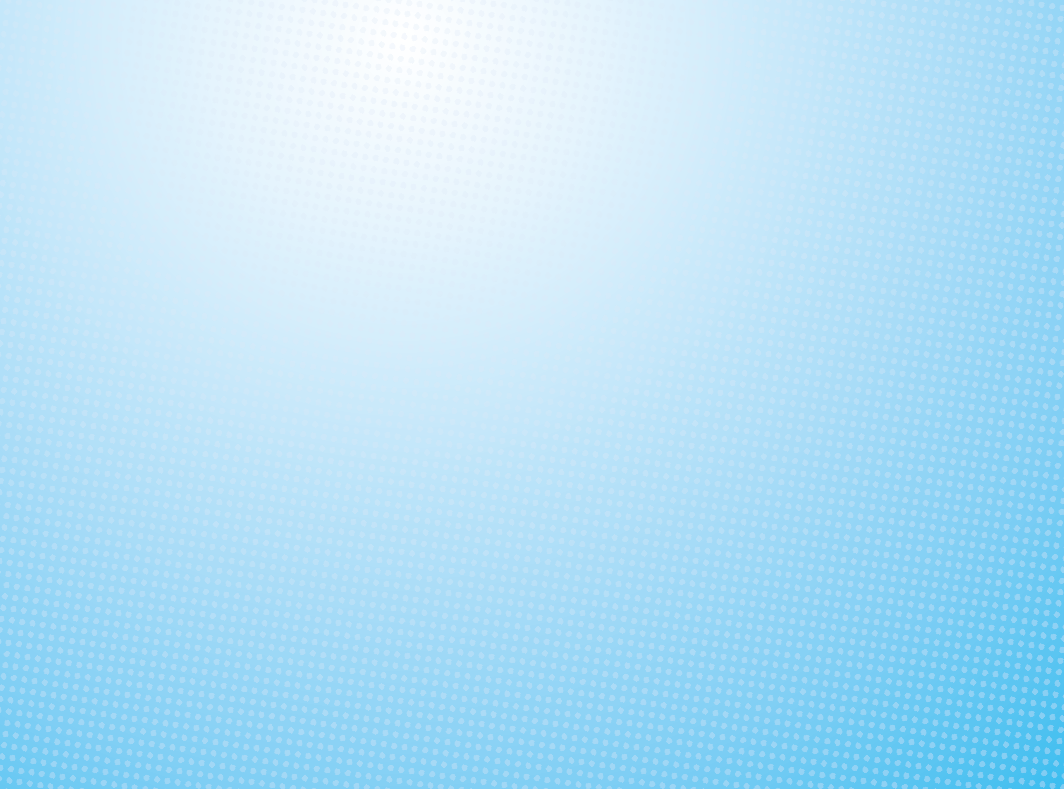 PART  01
ADD YOUR TITLE HERE
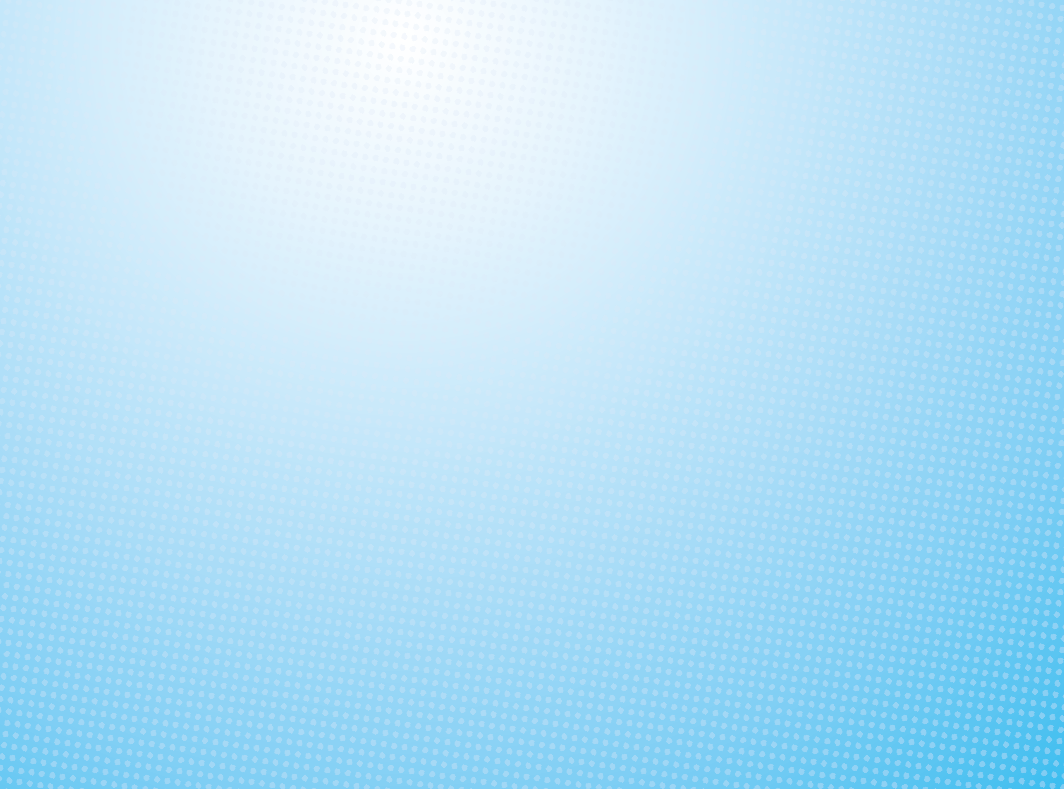 单击输入您的标题
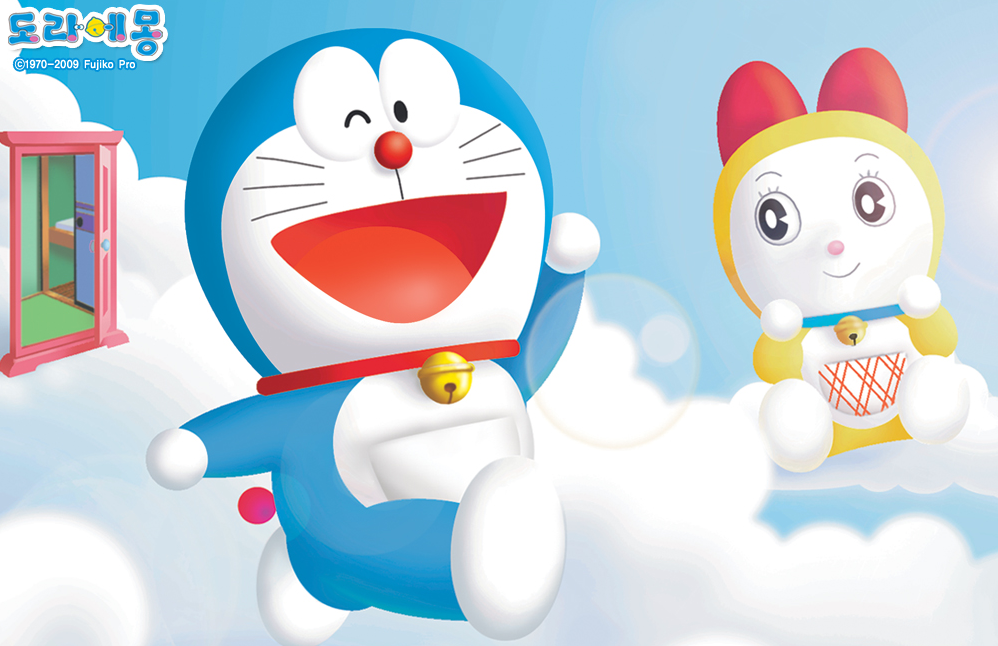 单击此处添加标题
01
02
03
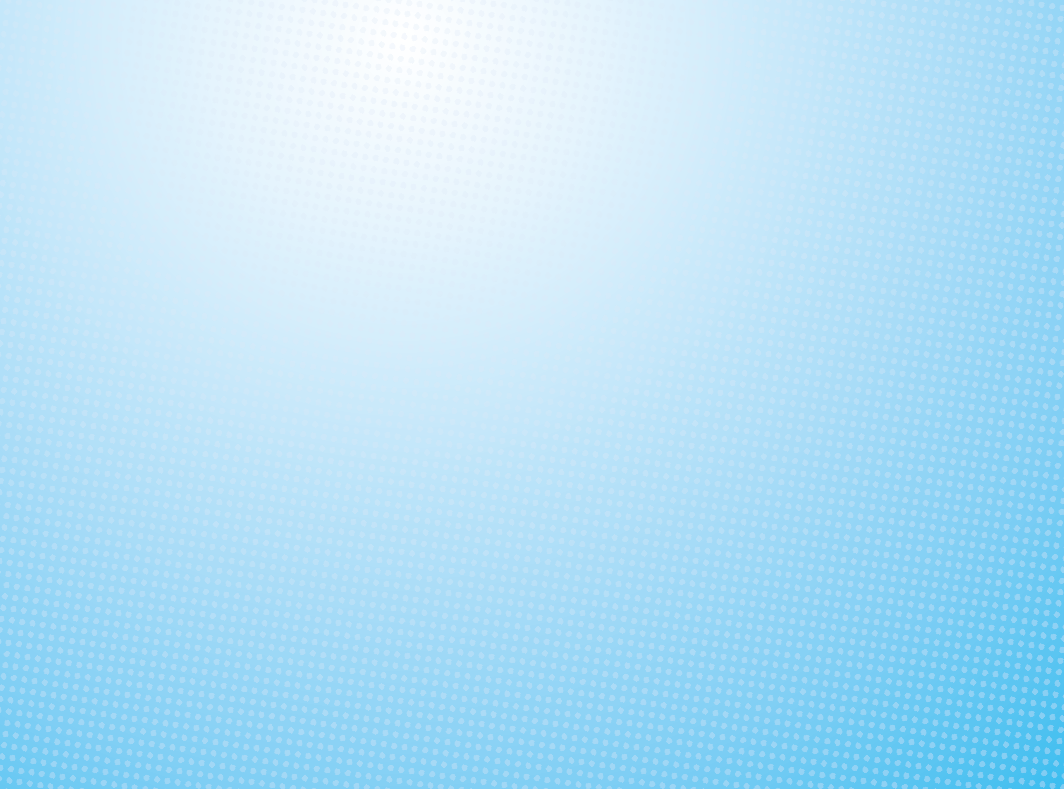 单击输入您的标题
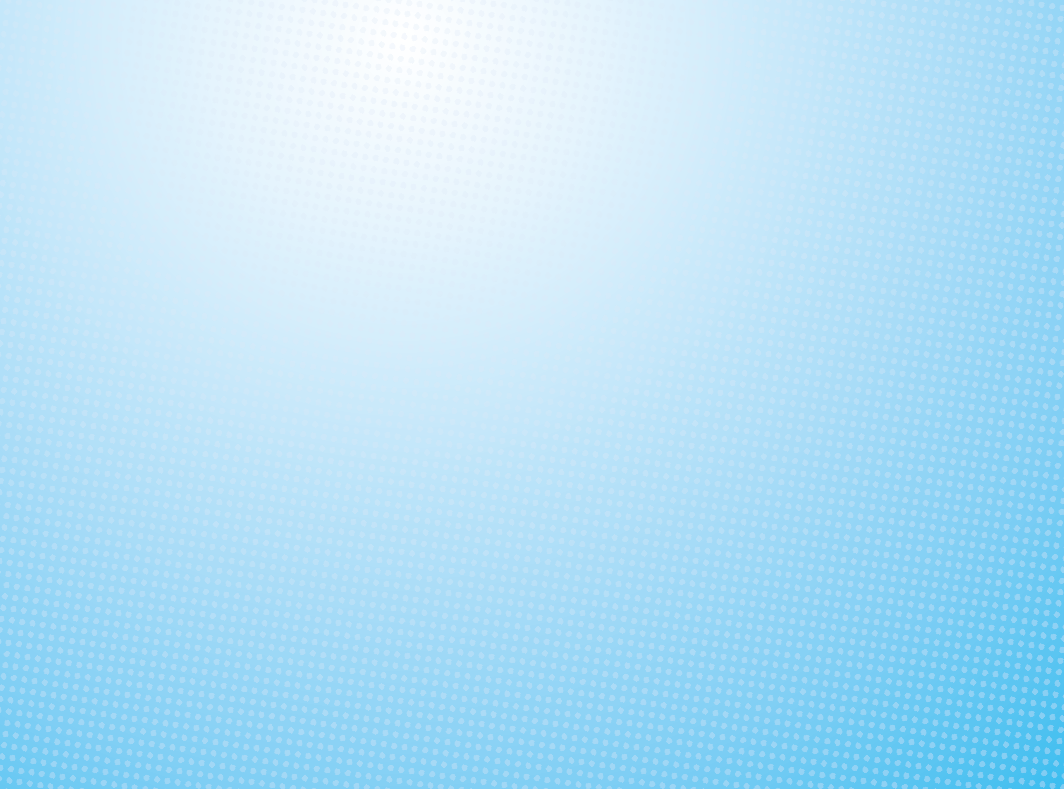 单击输入您的标题
01
02
03
04
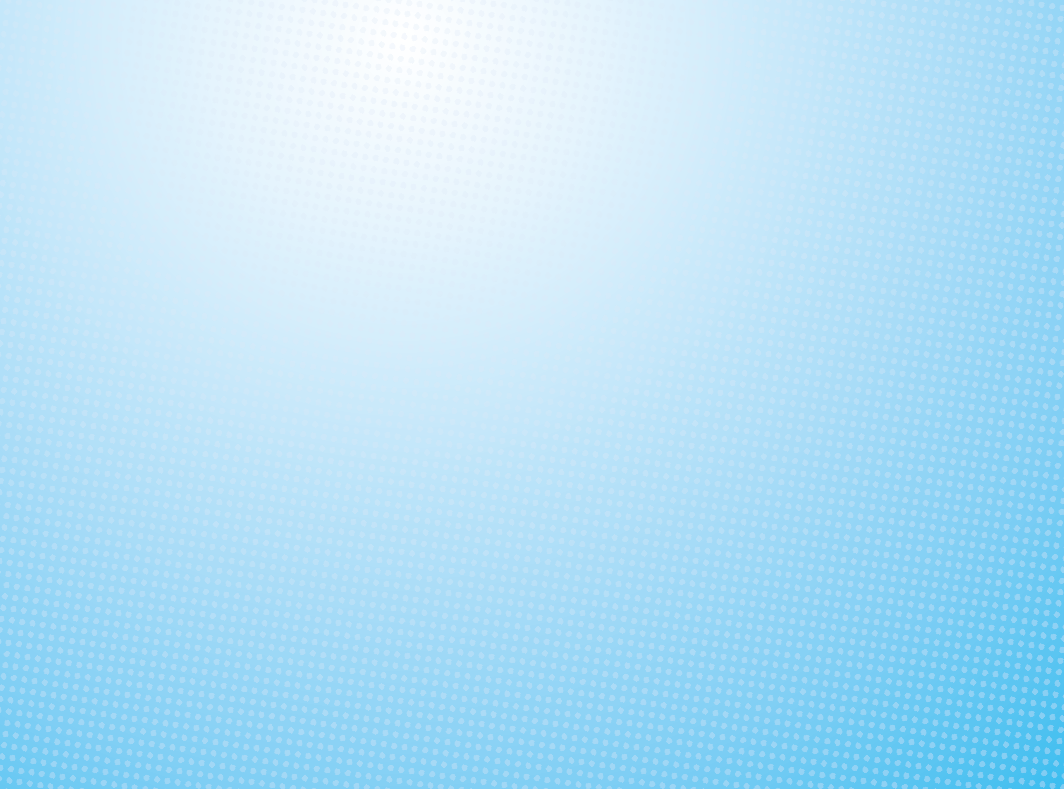 单击输入您的标题
key words
1
3
2
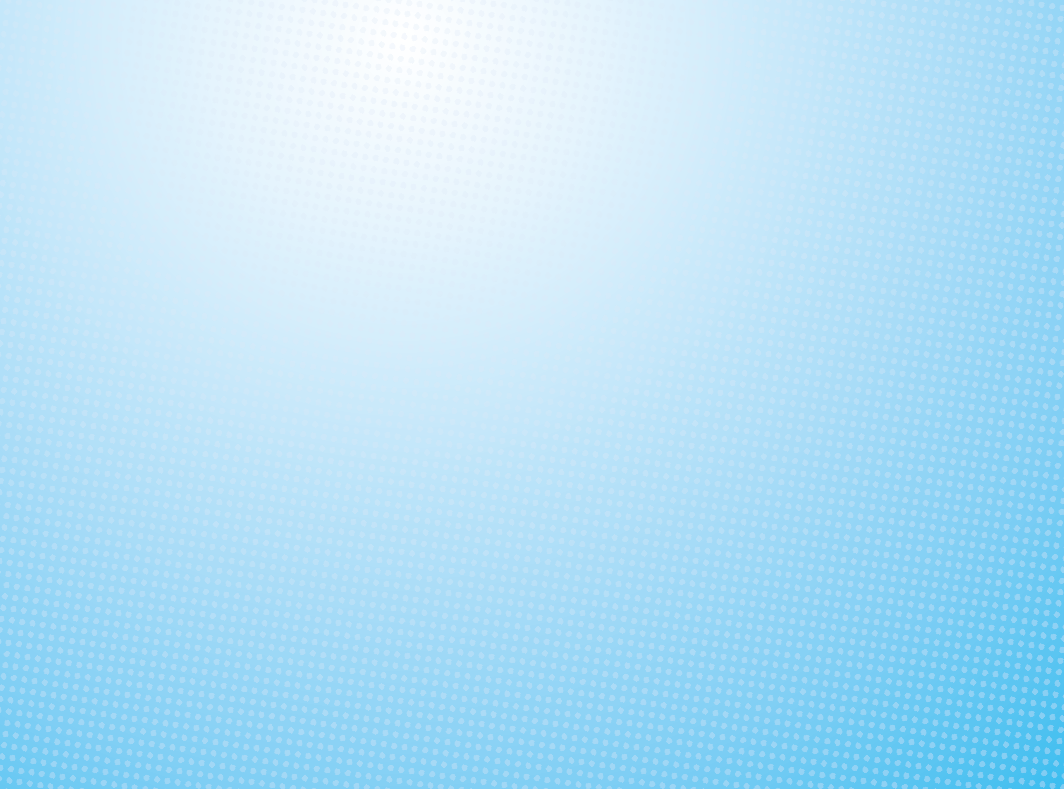 单击输入您的标题
内容内容
内容内容
内容内容
内容内容
`
2
3
4
7
1
6
5
8
内容内容
内容内容
内容内容
内容内容
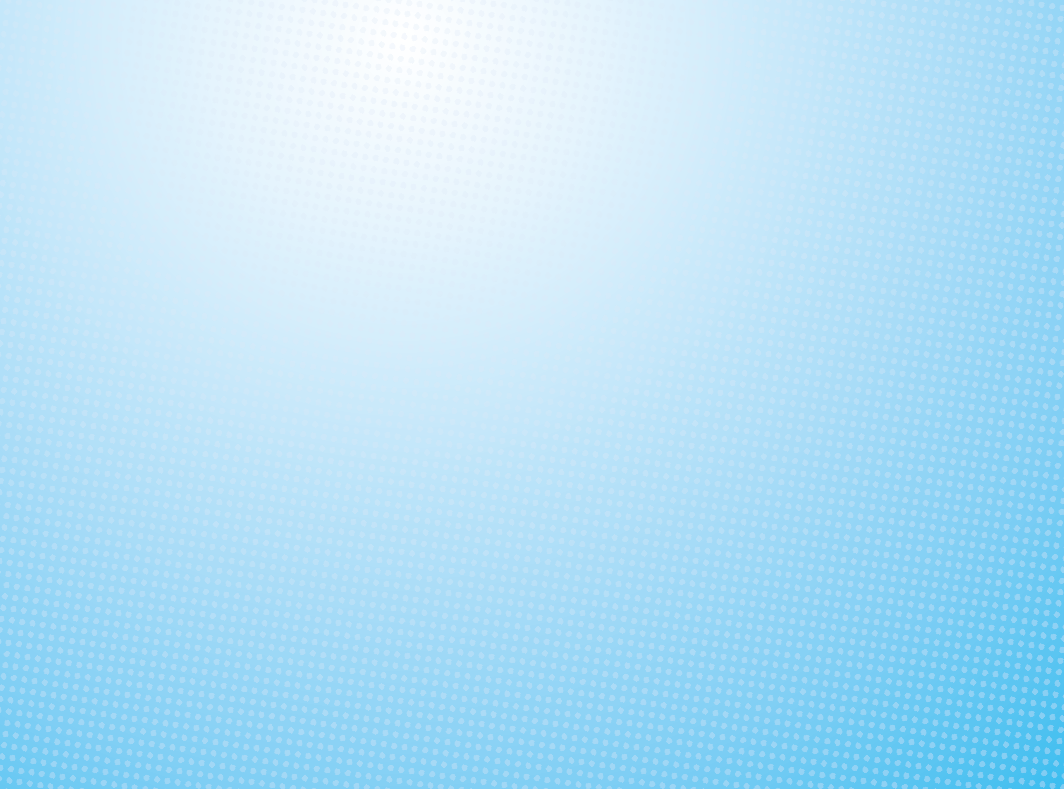 PART  02
ADD YOUR TITLE HERE
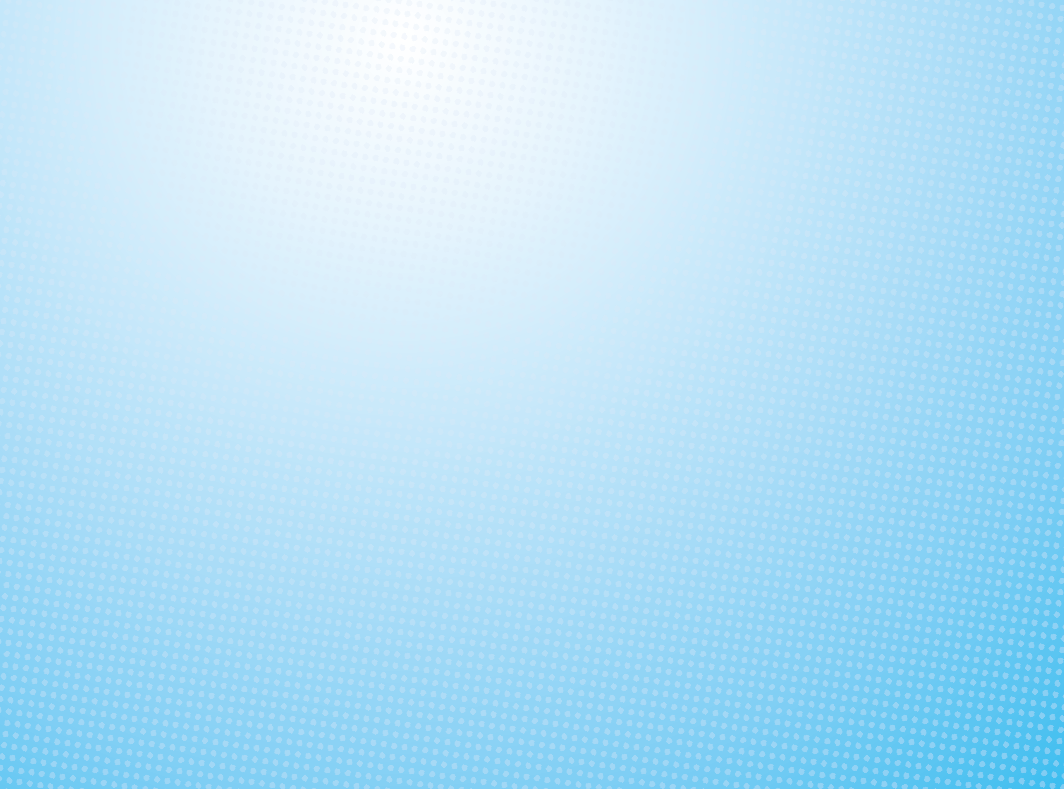 单击输入您的标题
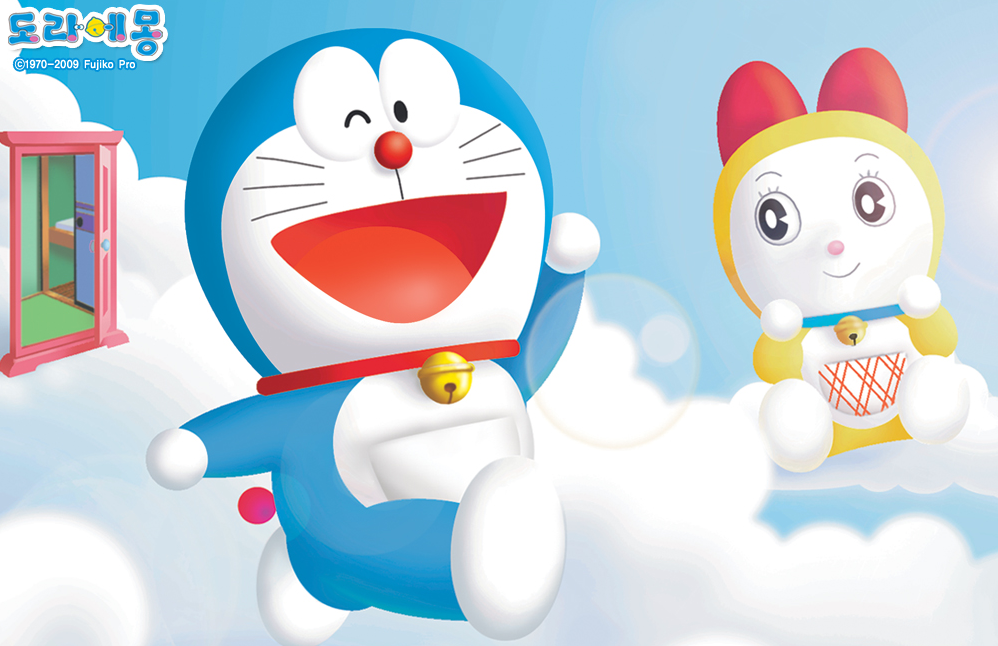 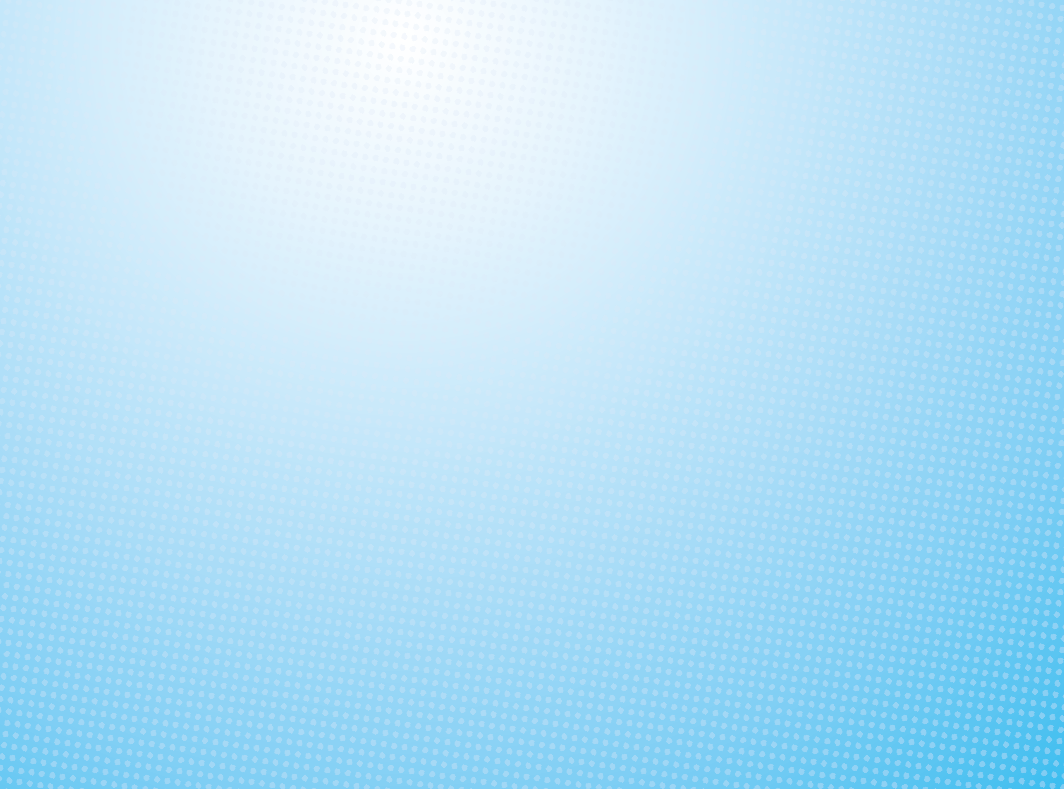 单击输入您的标题
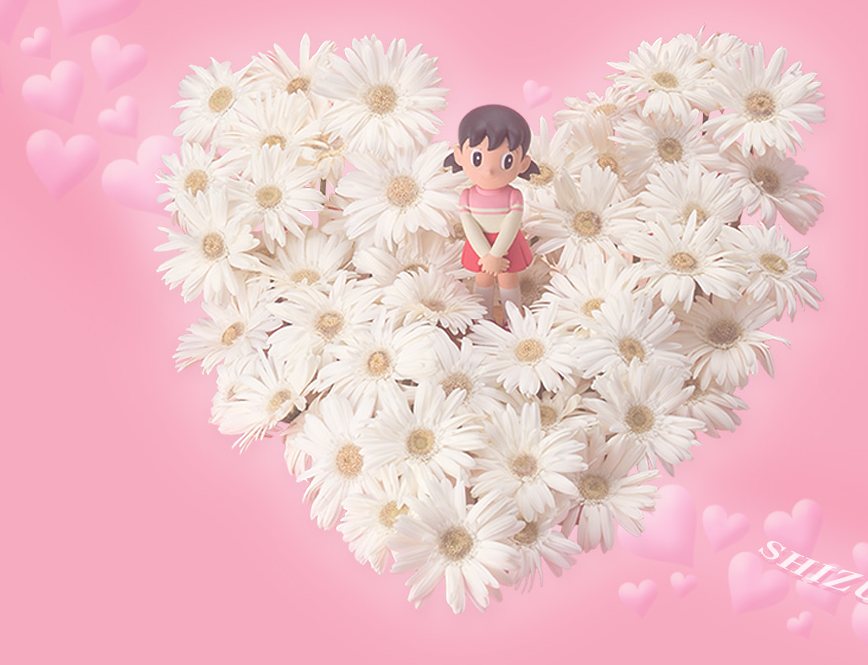 单击此处添加标题
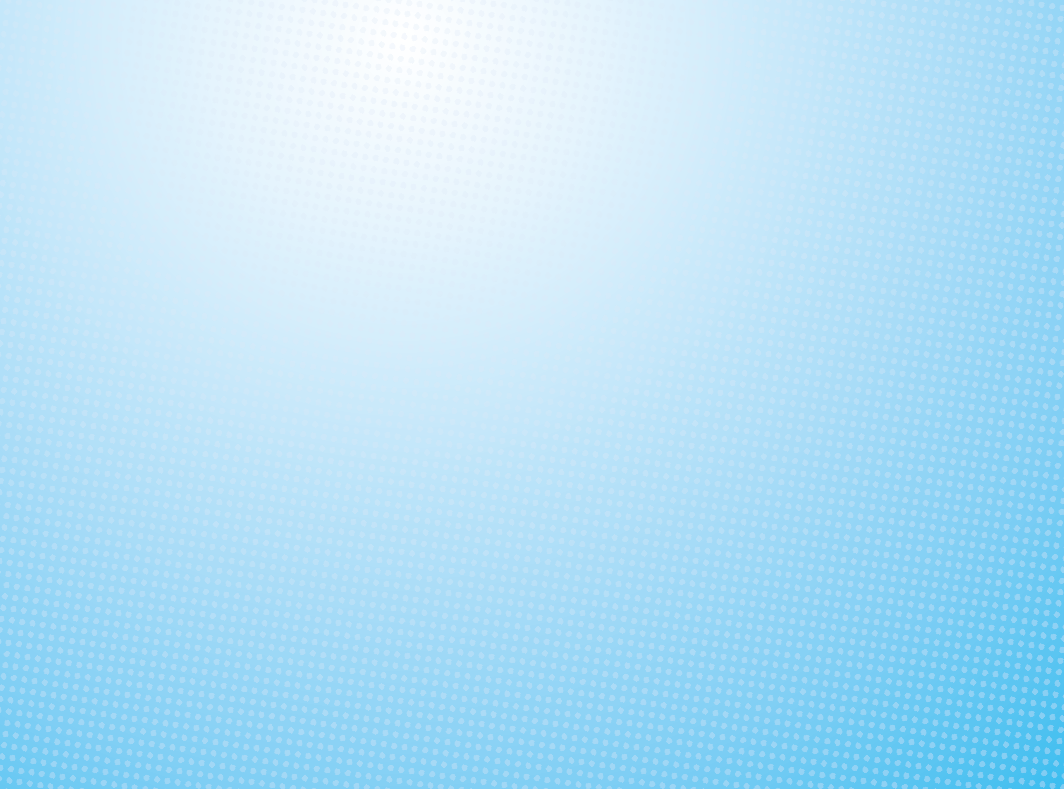 单击输入您的标题
添加标题
添加标题
添加标题
添加标题
添加标题
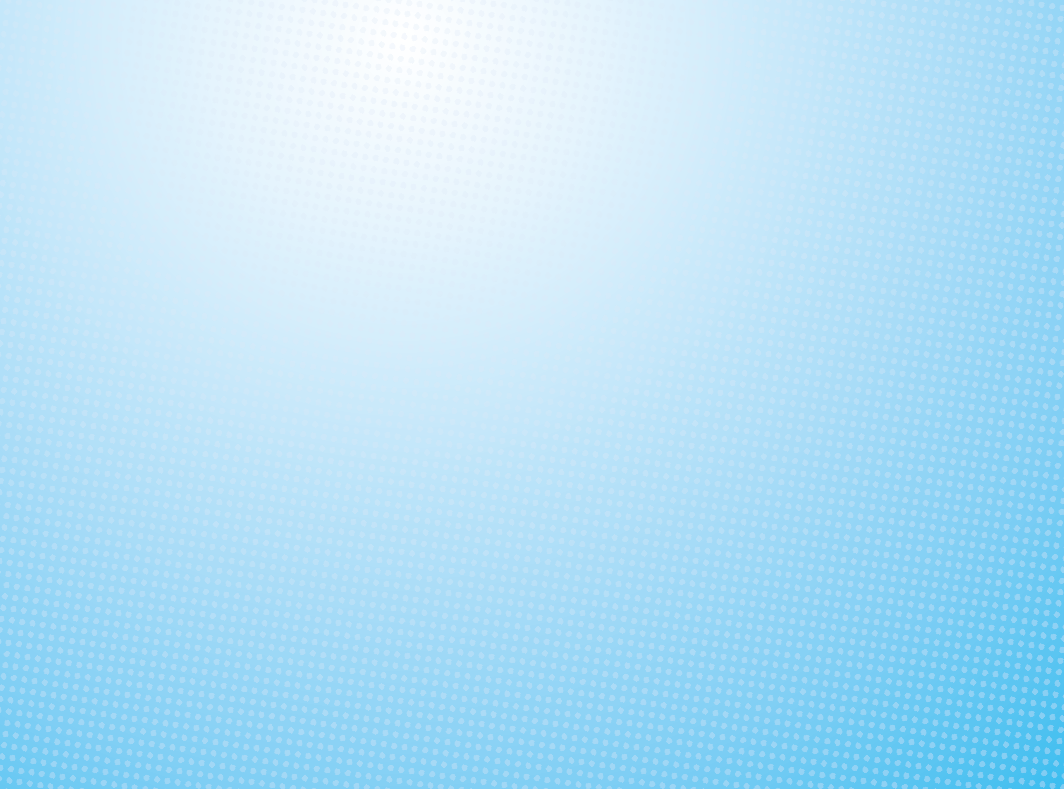 单击输入您的标题
点击此处添加文本
点击此处添加文本
1
2
点击此处添加文本
点击此处添加文本
3
4
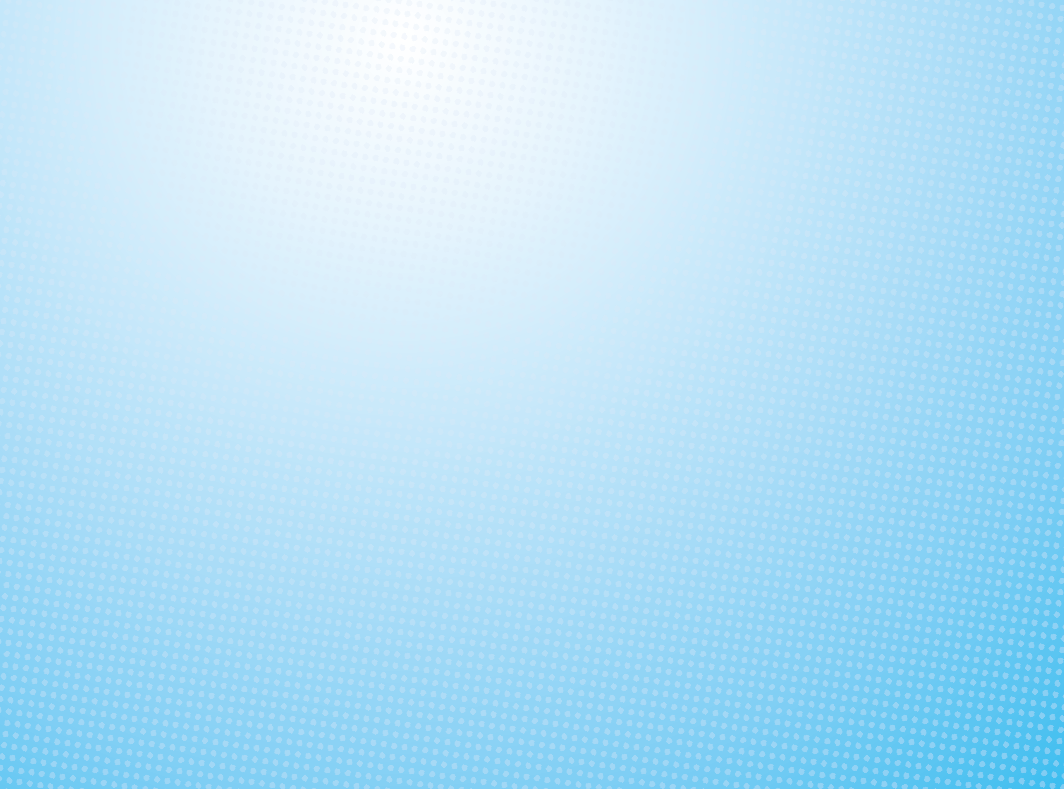 单击输入您的标题
文本
单击此处添加标题
单击此处添加标题
单击此处添加段落文本
单击此处添加段落文本
单击此处添加段落文本
单击此处添加段落文本
添加
文字
文本
文本
单击此处添加标题`
单击此处添加段落文本
单击此处添加段落文本
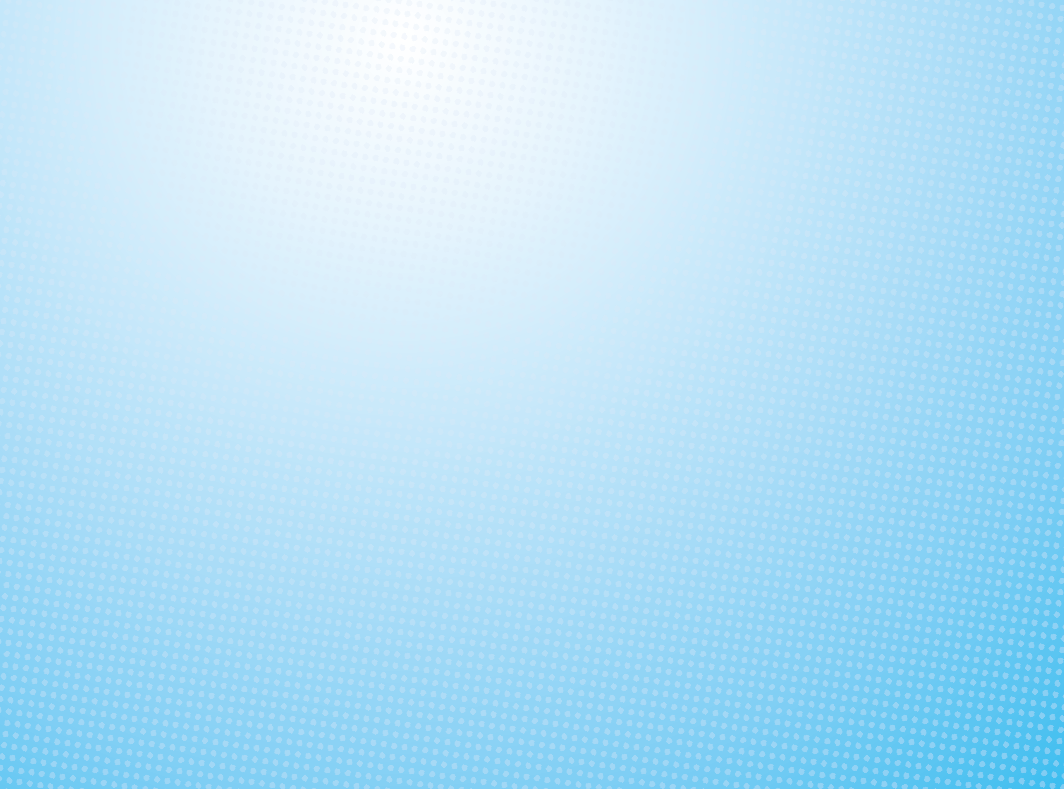 PART  03
ADD YOUR TITLE HERE
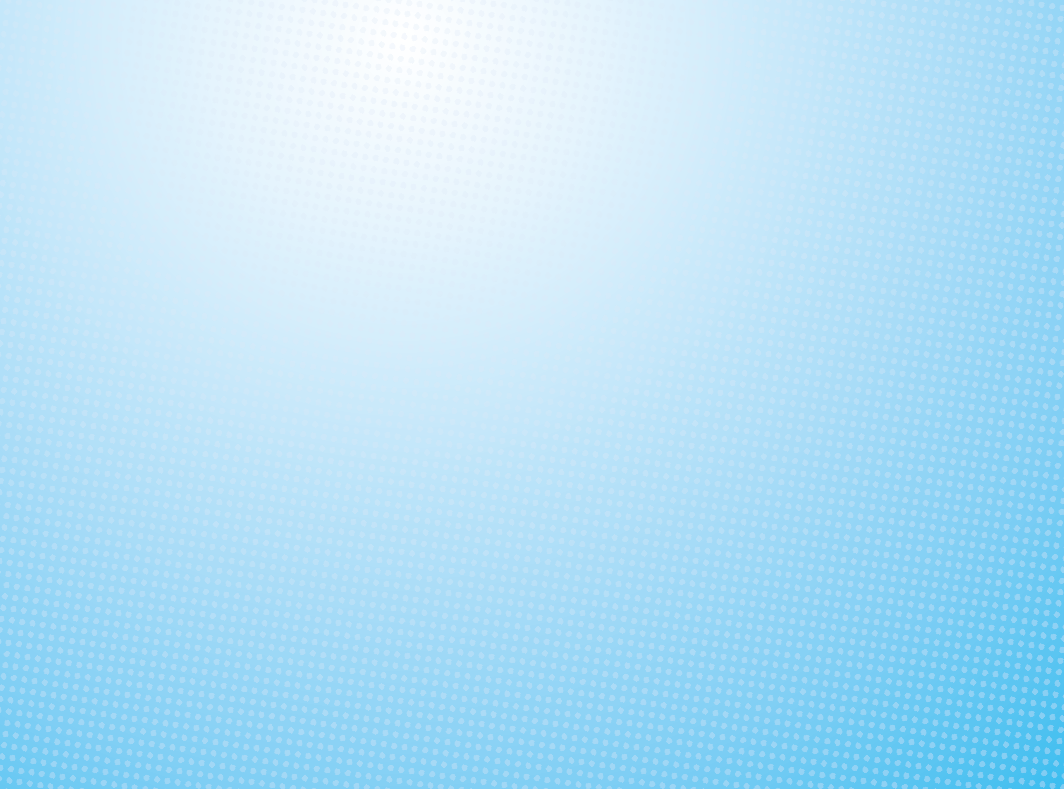 单击输入您的标题
添加标题
添加标题
38%
89%
36%
单击此处添加标题
94%
单击此处添加标题
添加标题
单击此处添加标题
单击此处添加标题
36%
添加标题
添加标题
添加标题
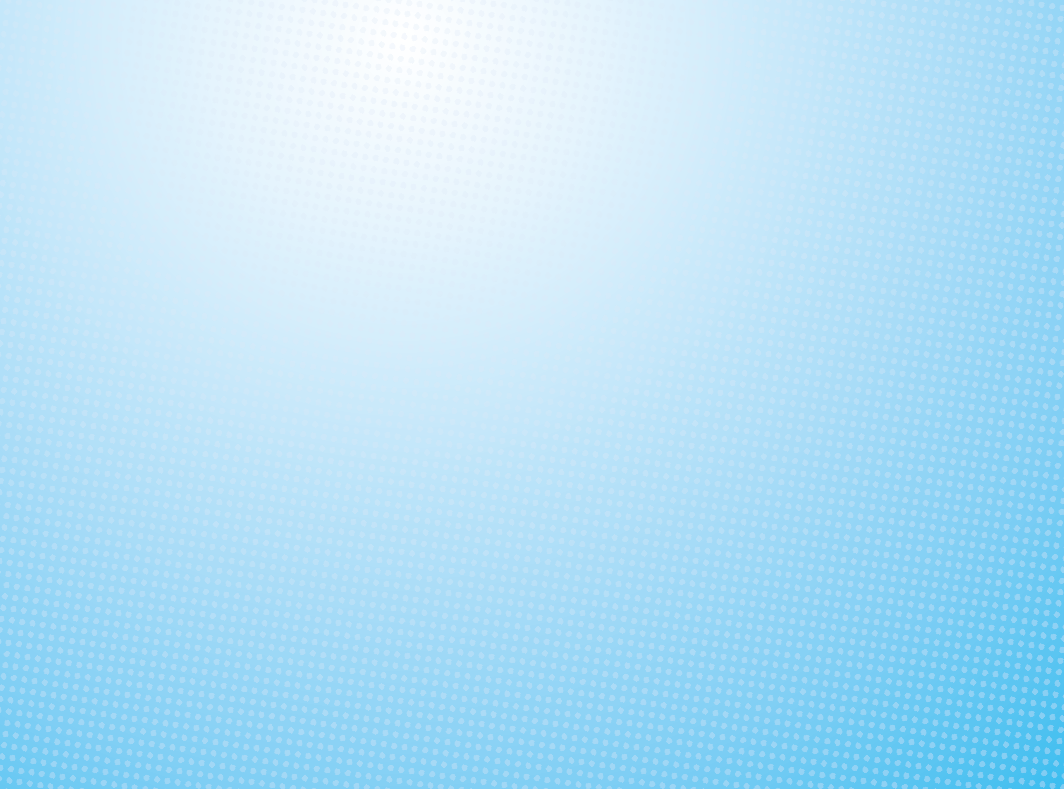 单击输入您的标题
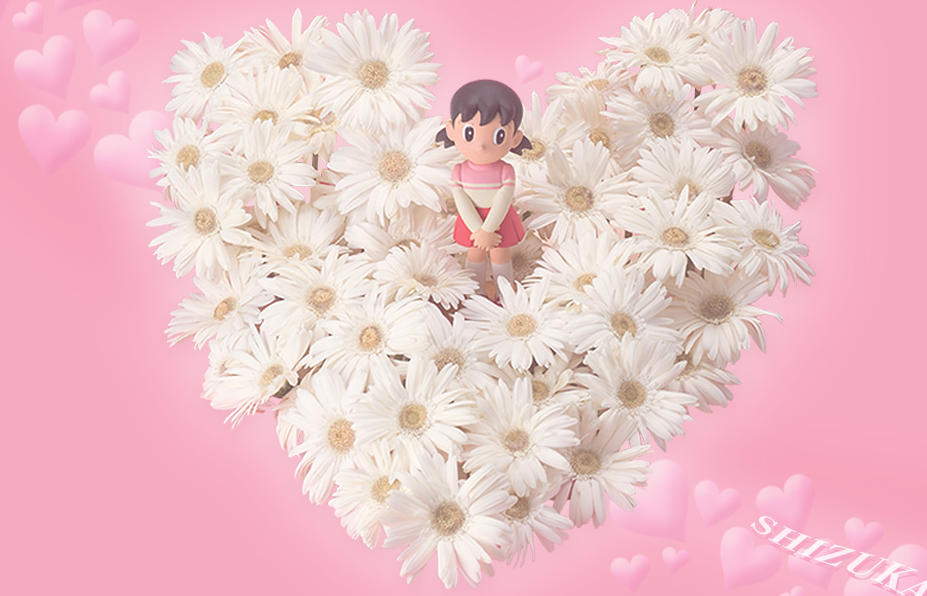 单击此处添加标题
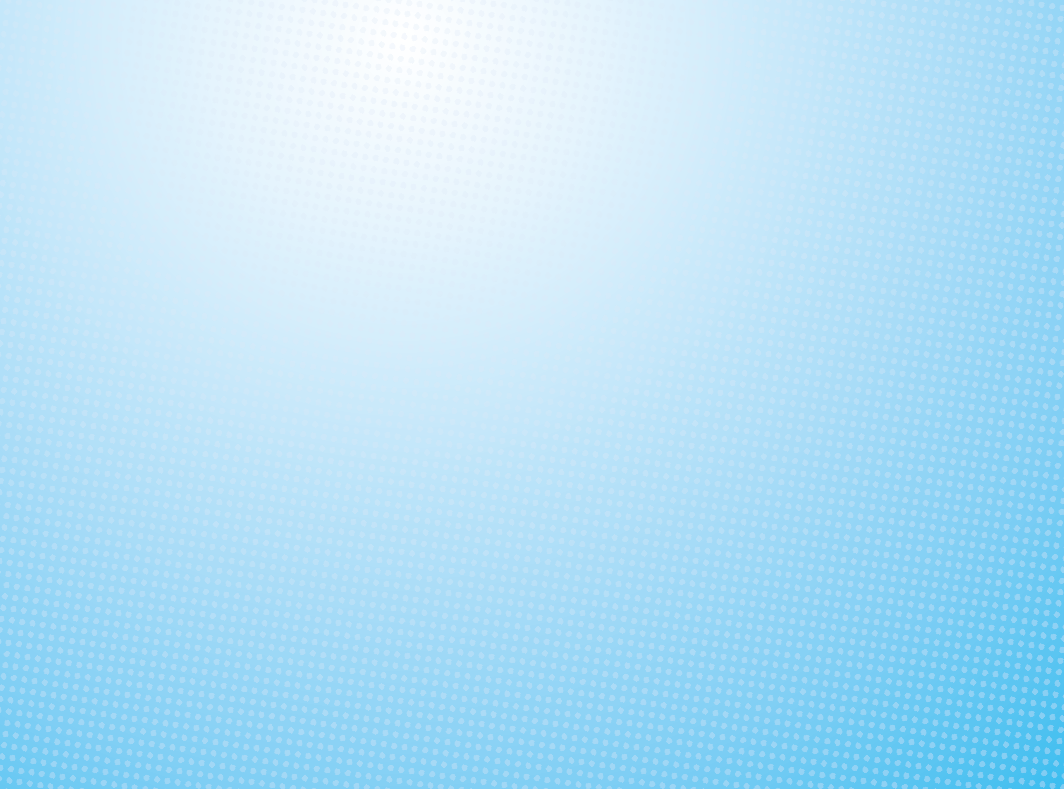 单击输入您的标题
2560
1590
8520
3520
添加关键词
添加关键词
添加关键词
添加关键词
单击添加标题
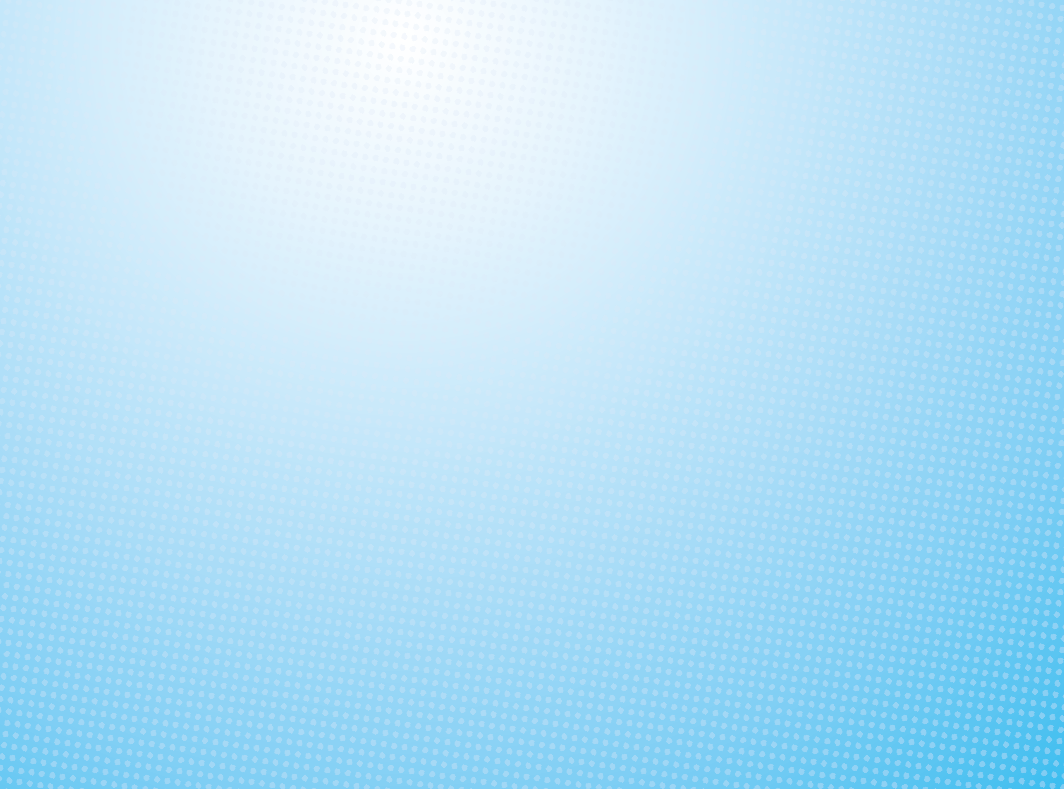 单击输入您的标题
标题
标题
标题
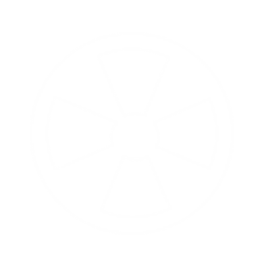 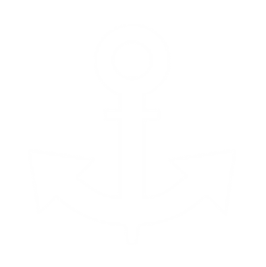 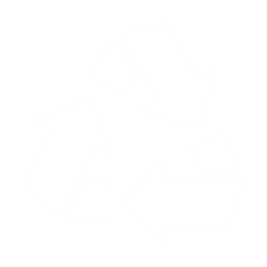 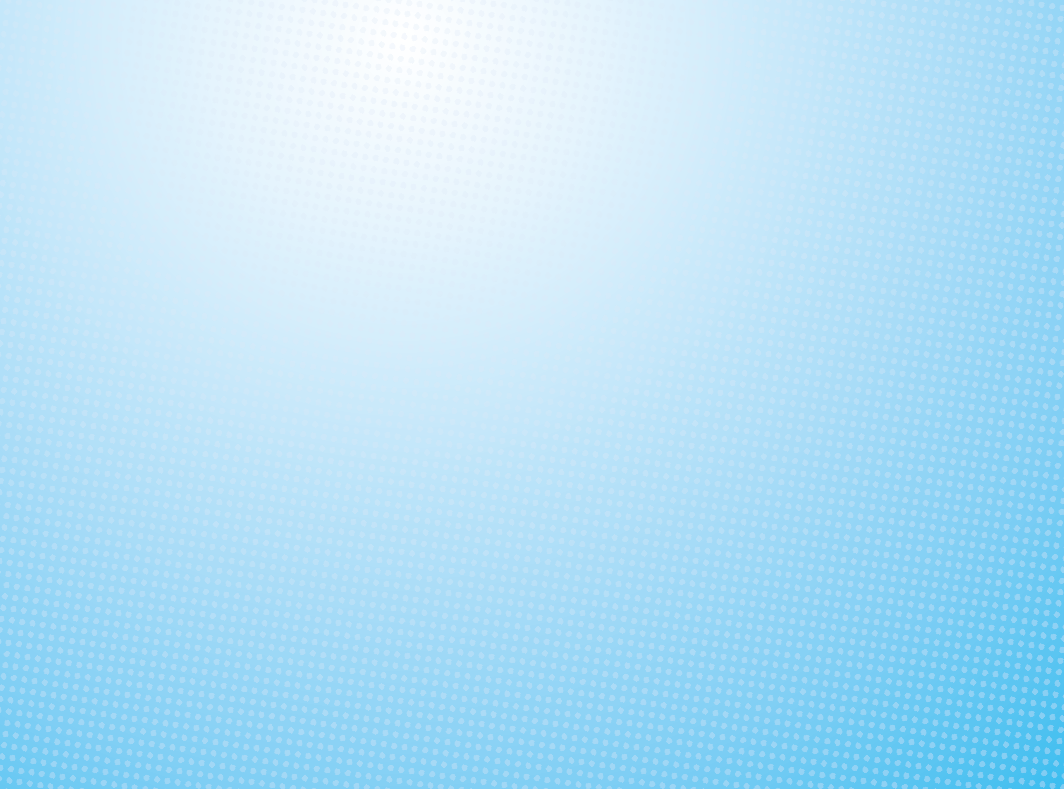 点击添加文本    
点击添加文本
点击添加文本    
点击添加文本
点击添加文本    
点击添加文本
点击添加文本    
点击添加文本
点击添加文本    
点击添加文本
点击添加文本    
点击添加文本
点击添加文本    
点击添加文本
点击添加文本    
点击添加文本
单击输入您的标题
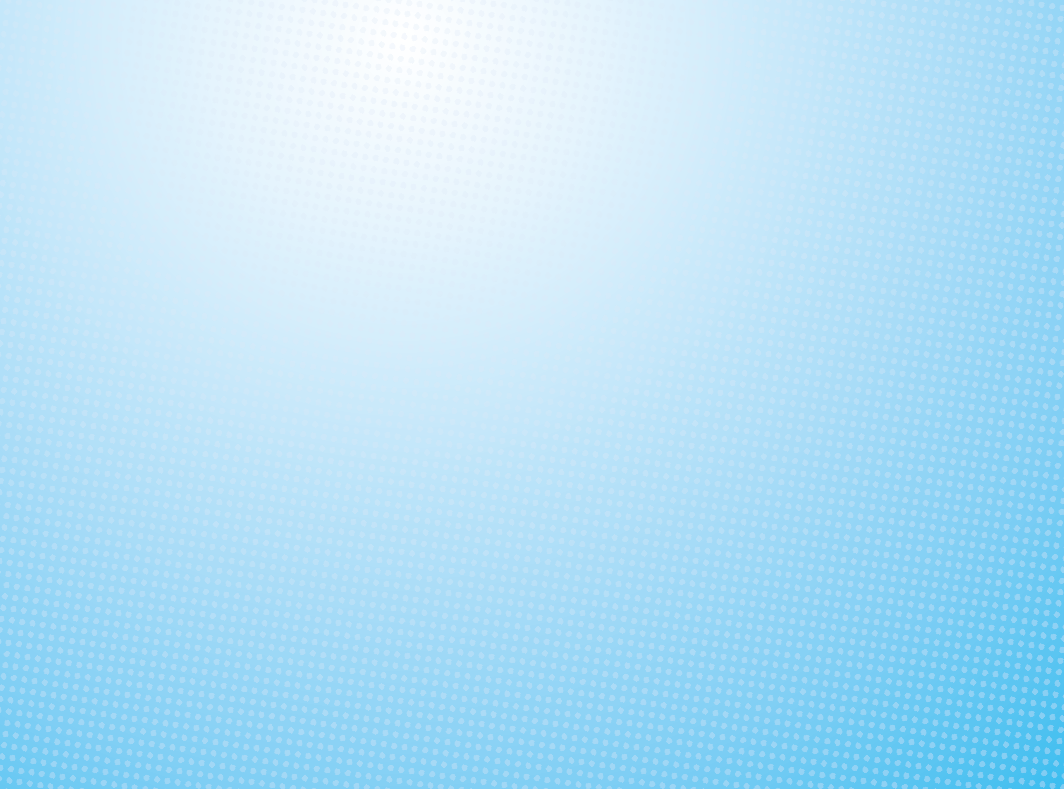 PART  04
ADD YOUR TITLE HERE
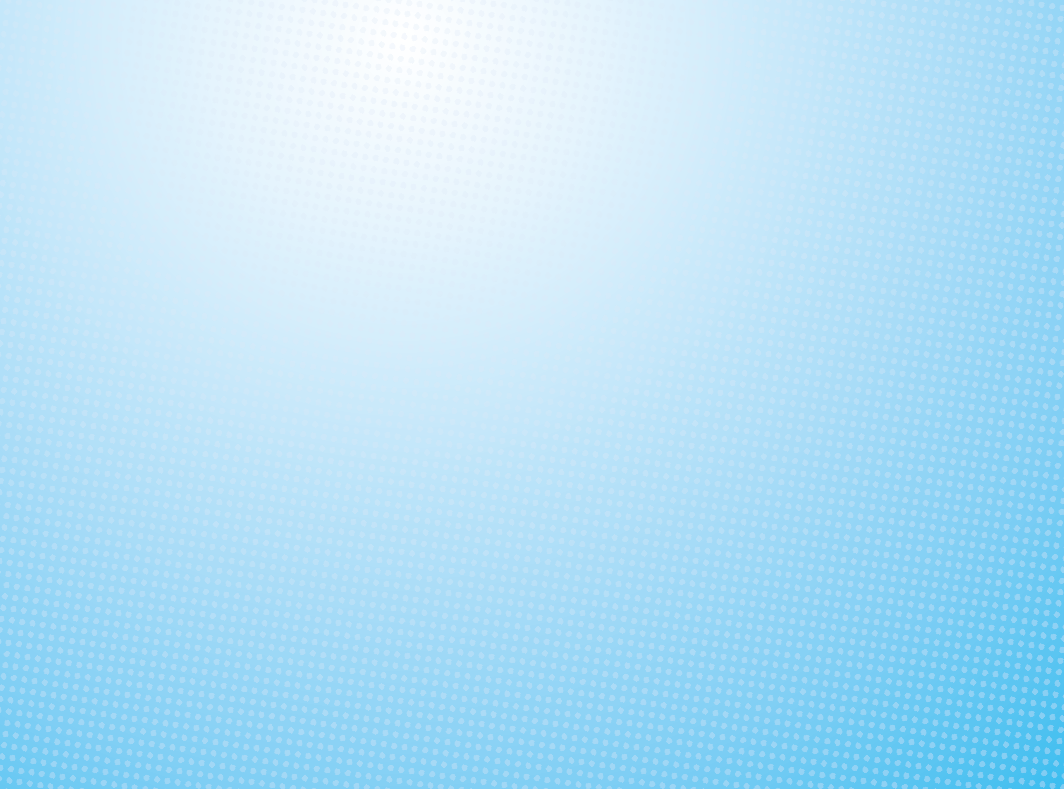 单击输入您的标题
点击添加标题
点击添加文本
点击添加文本
1
添加
标题
点击添加标题
点击添加标题
3
2
点击添加文本
点击添加文本
点击添加文本
点击添加文本
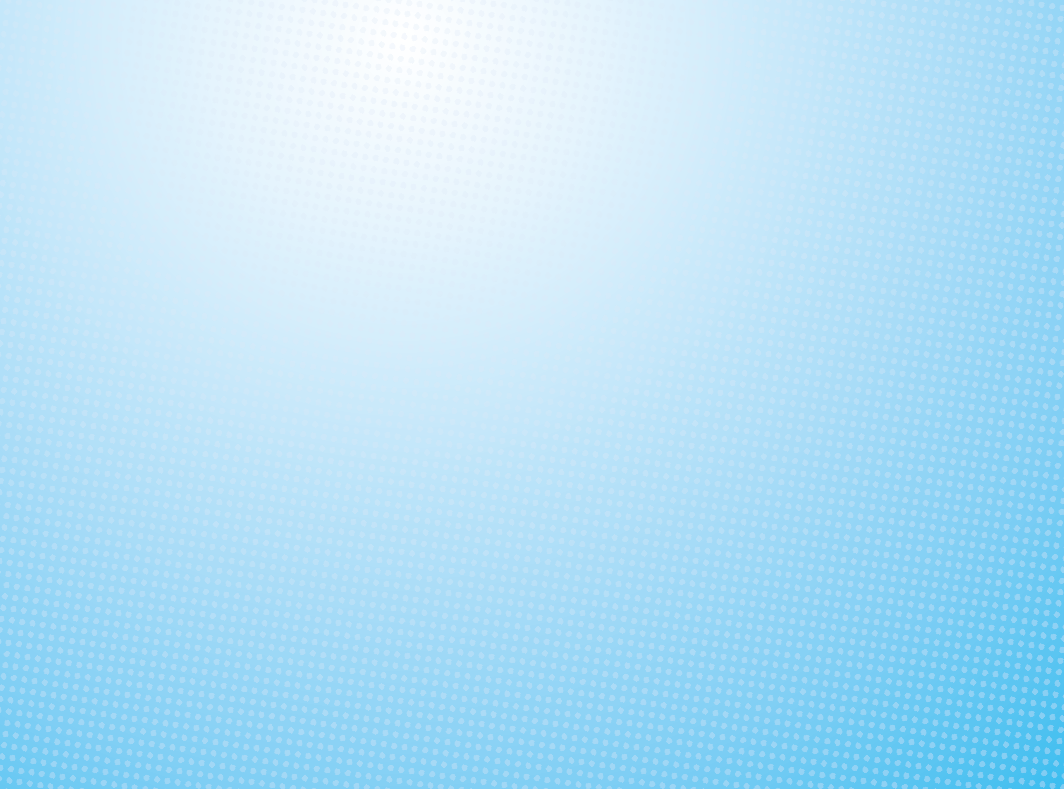 单击输入您的标题
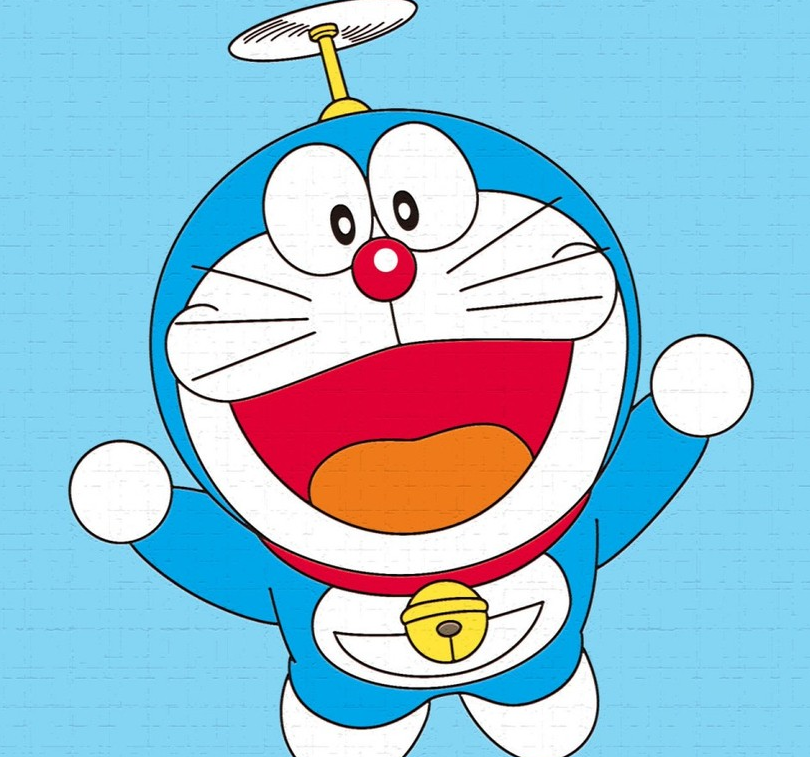 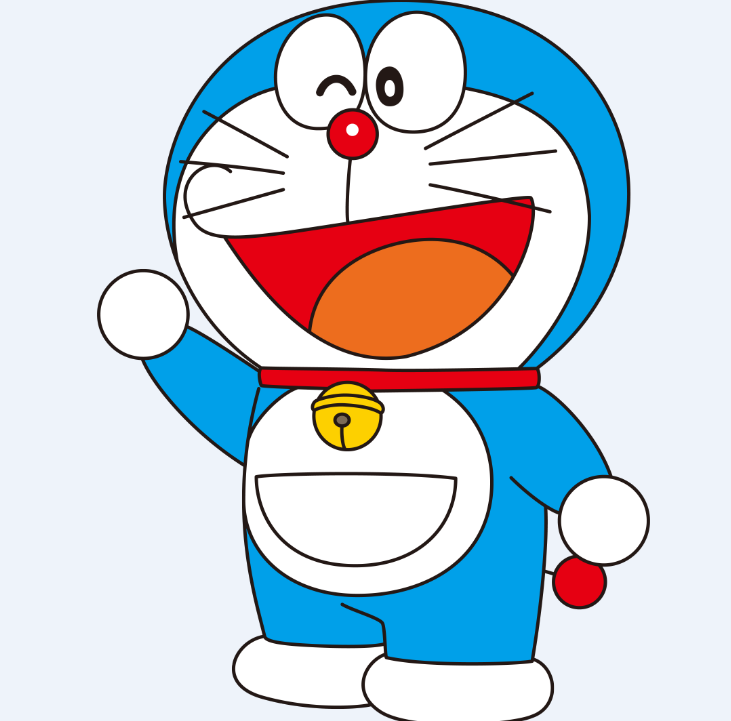 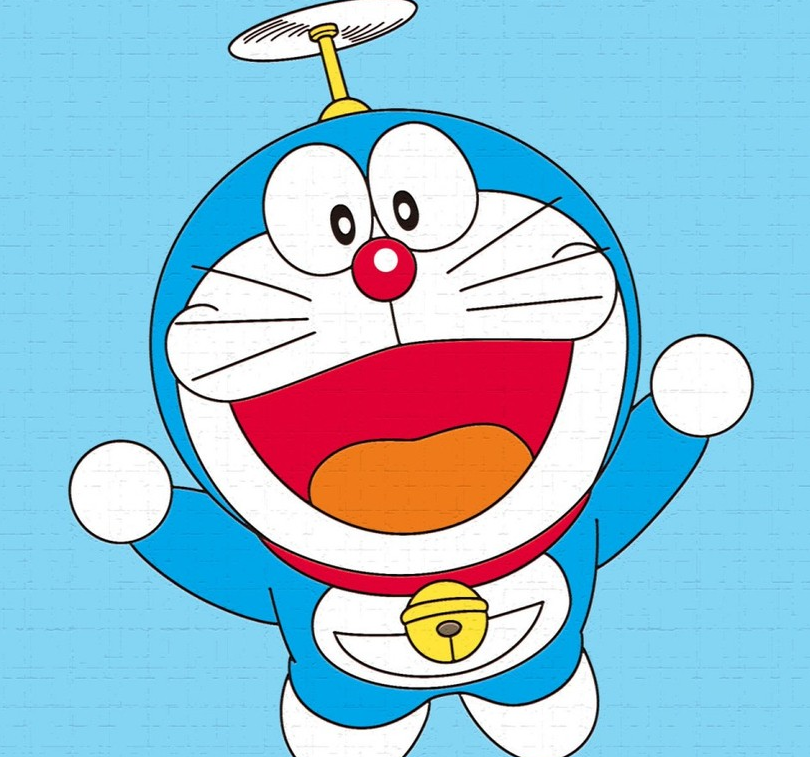 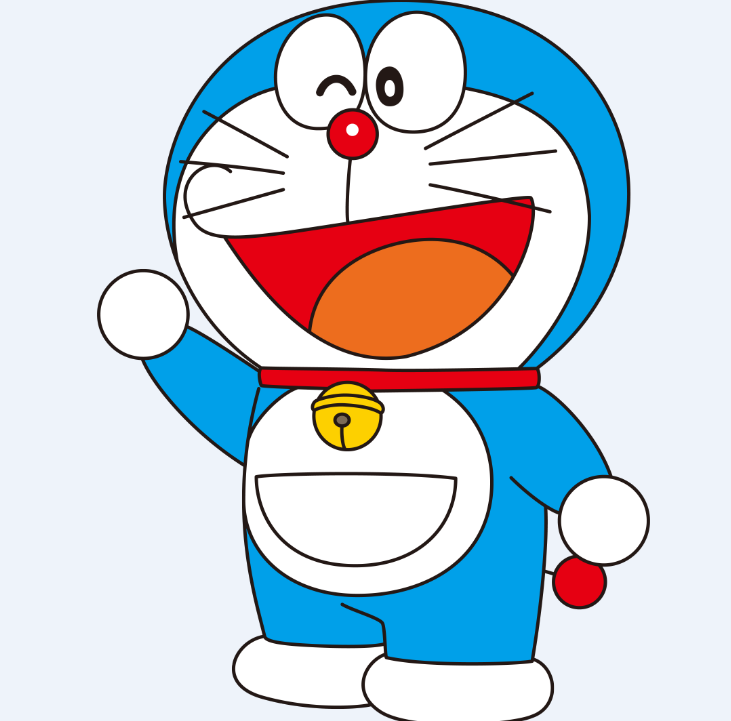 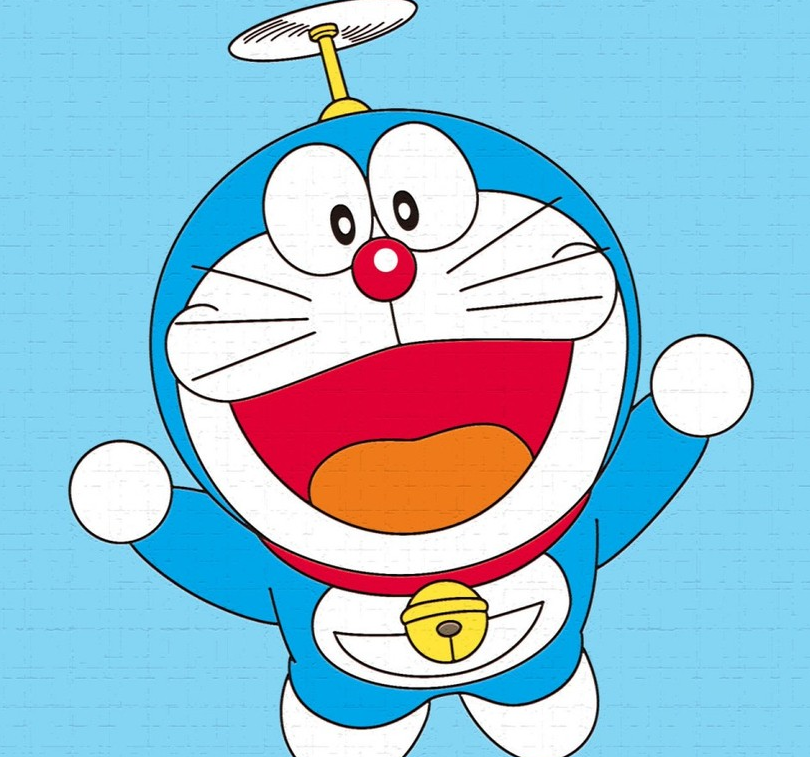 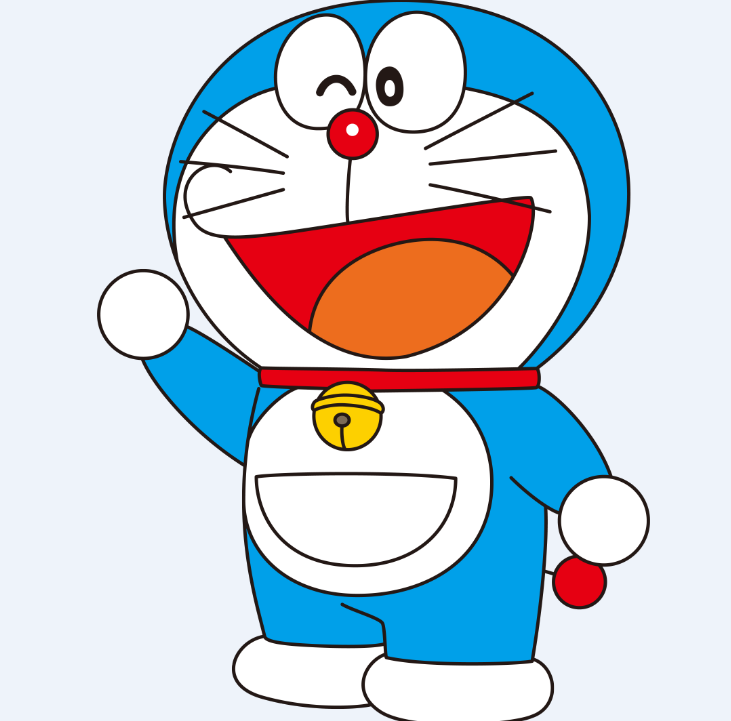 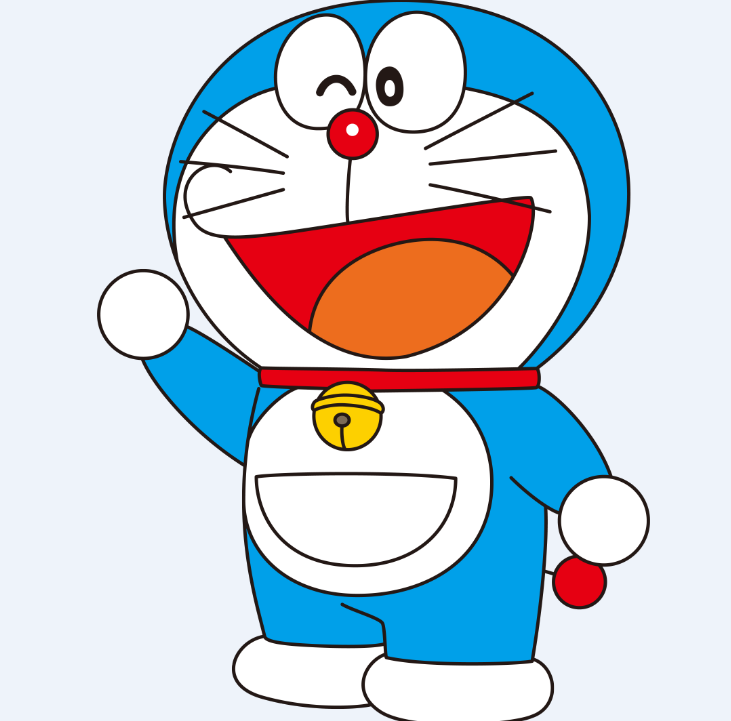 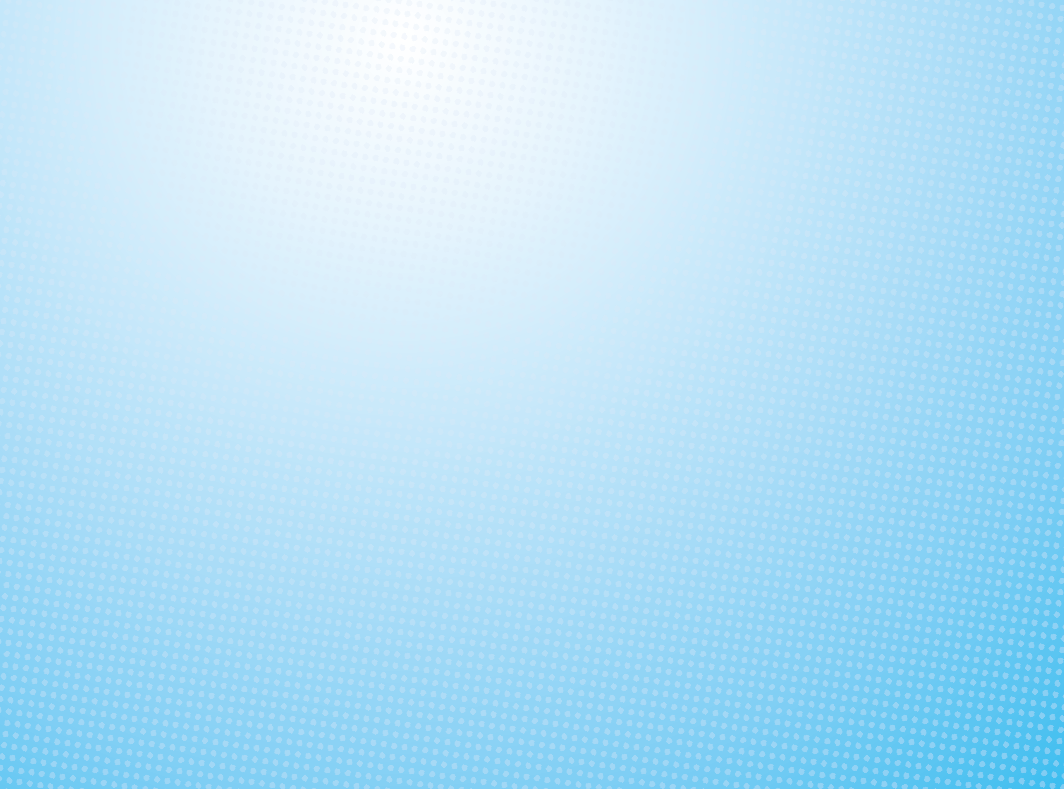 单击输入您的标题
单击此处添加标题
单击此处添加标题
单击此处添加标题
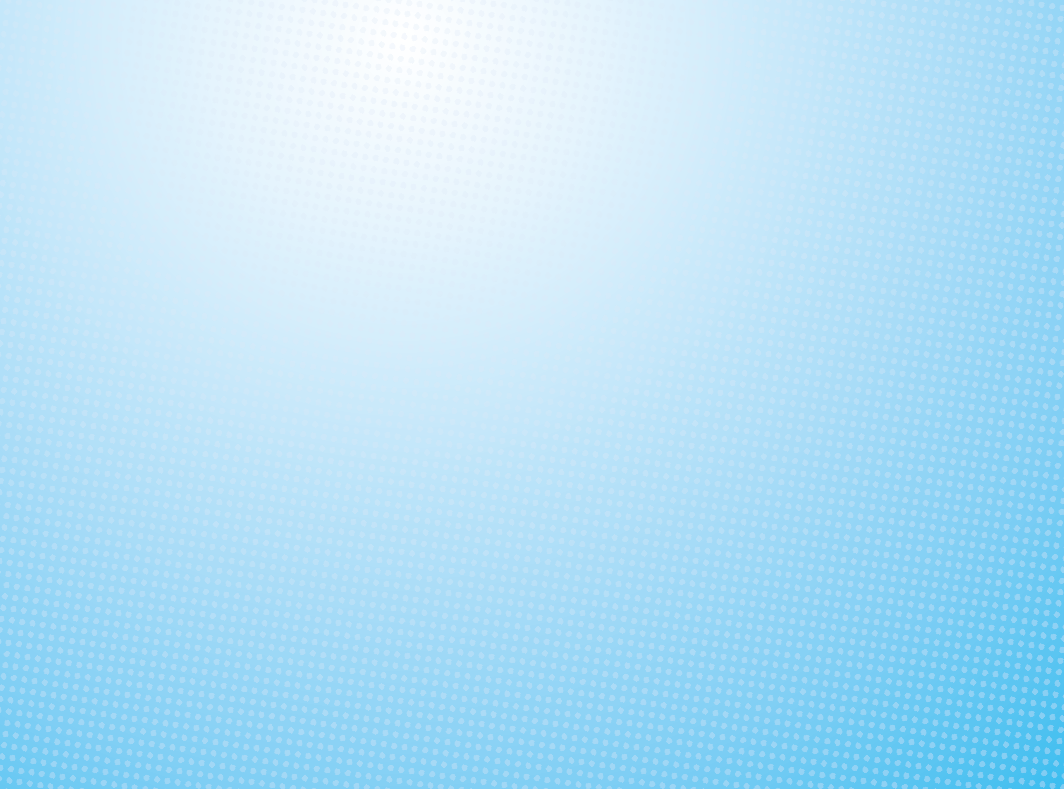 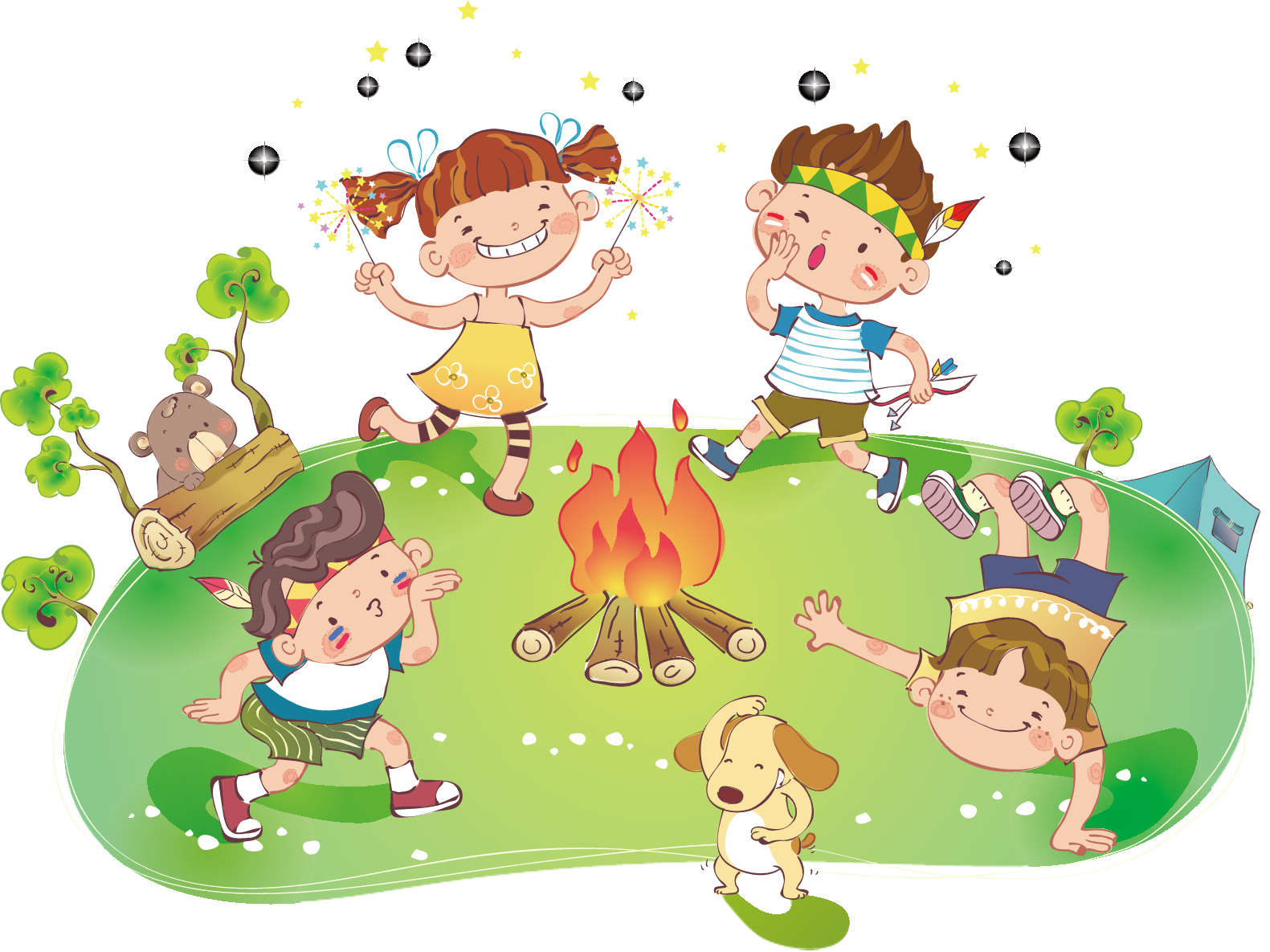 健康快乐成长
封面和内页所有素材均可自由编辑